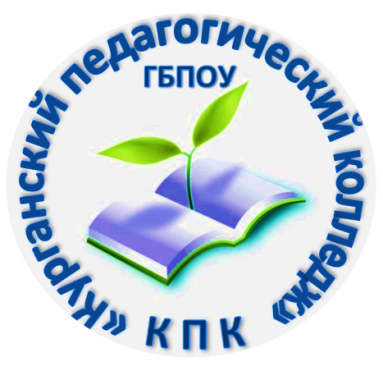 Итоги работы студенческого спортивного клуба «Олимп»
за 2 полугодие 2015-2016 учебного года
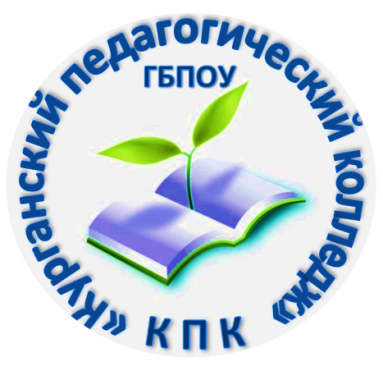 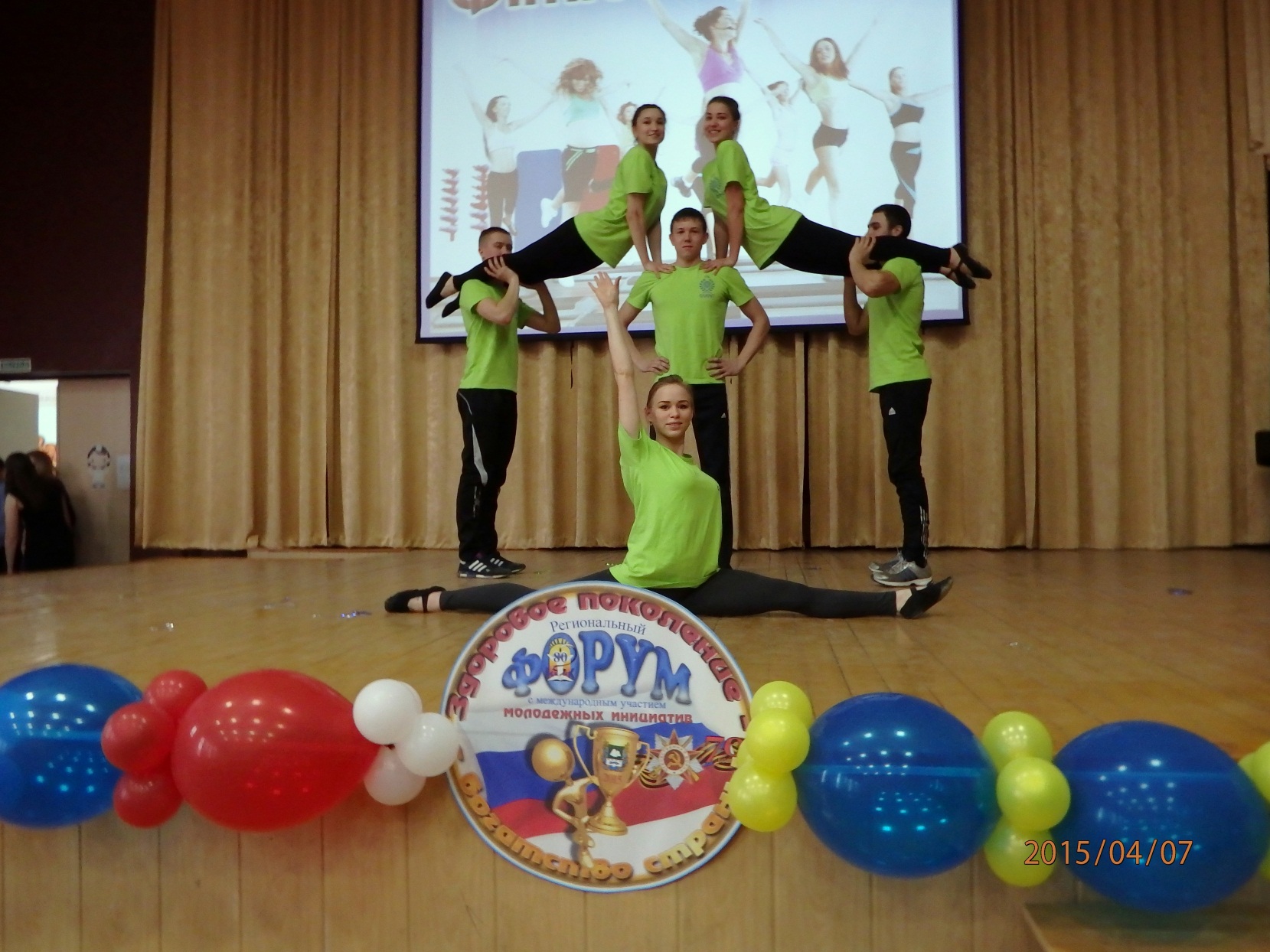 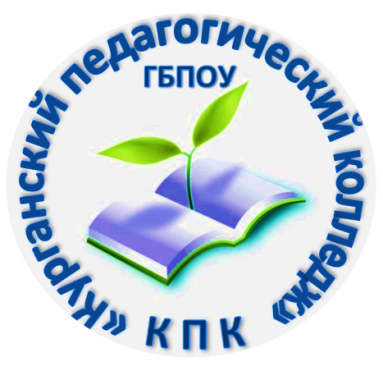 Женская сборная КПК по волейболу – 4 место
14 февраля – «Лыжня России»
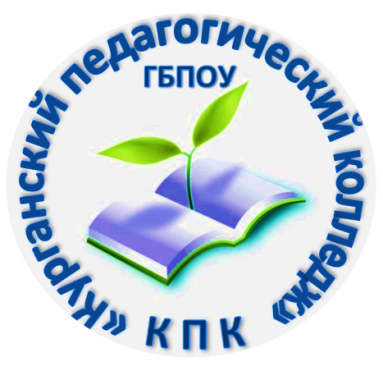 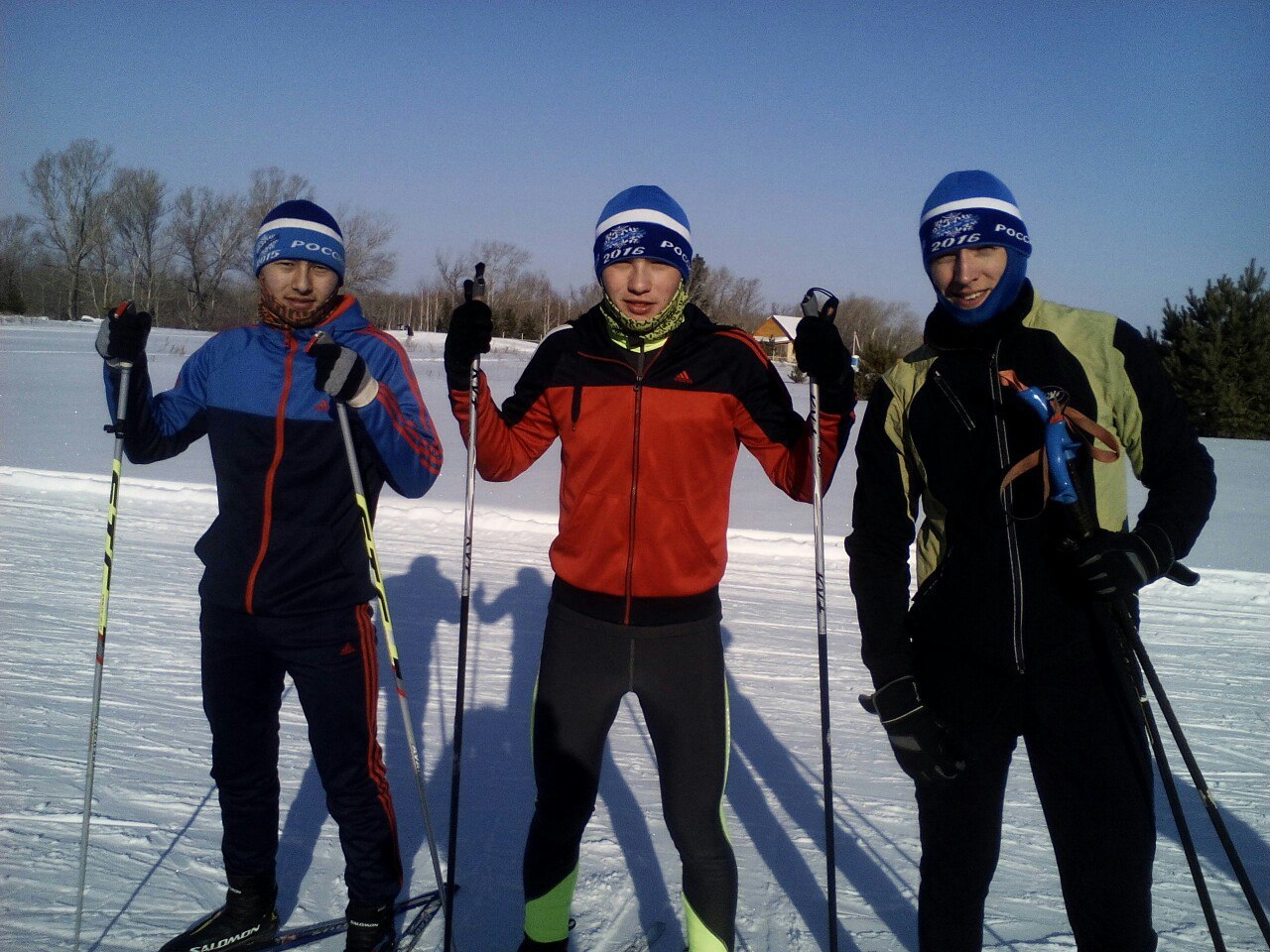 Соревнования по лыжным гонкам среди ССУЗов г. Кургана
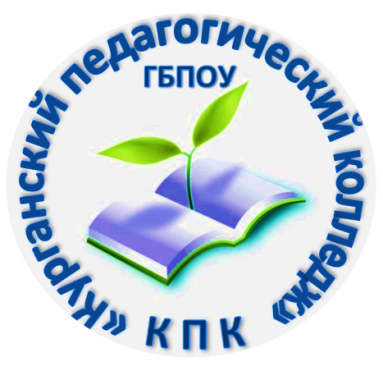 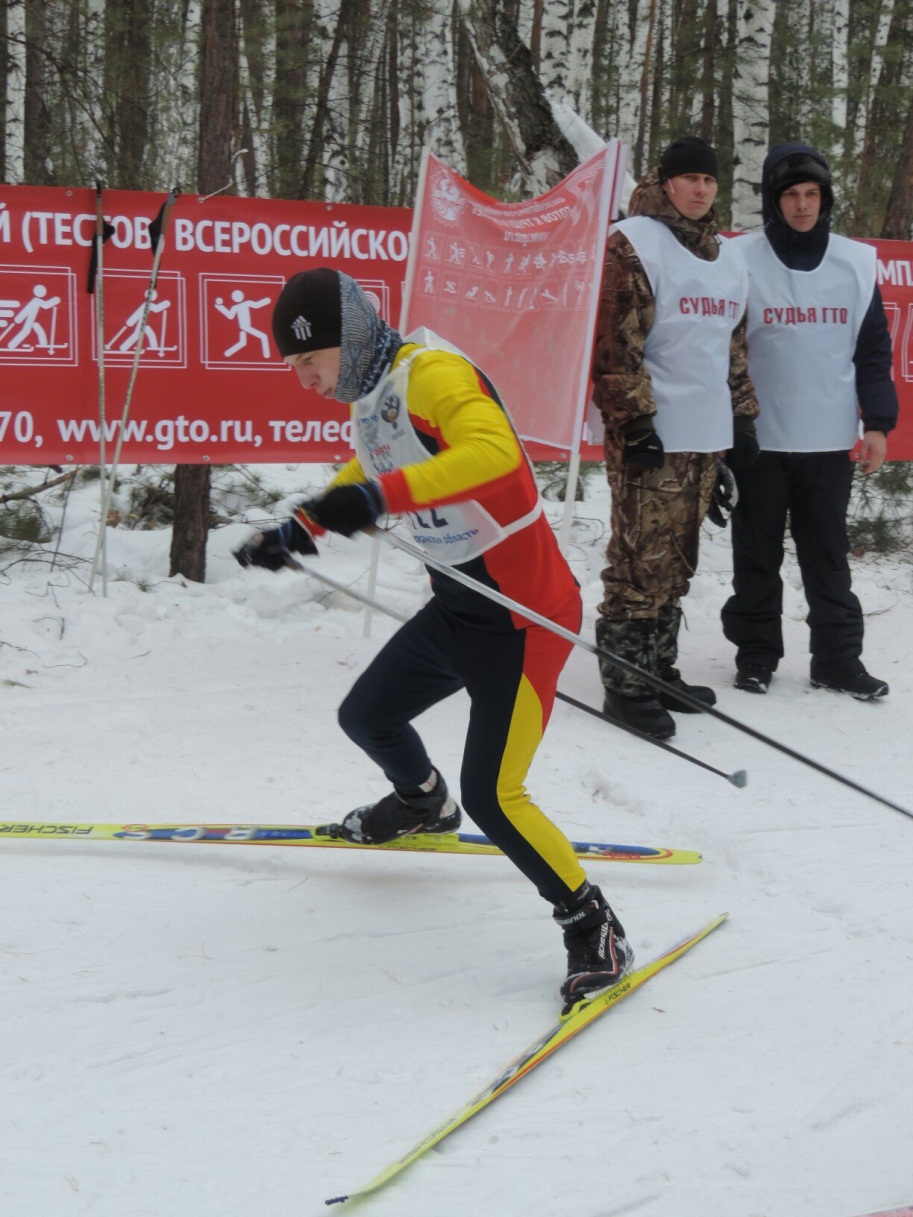 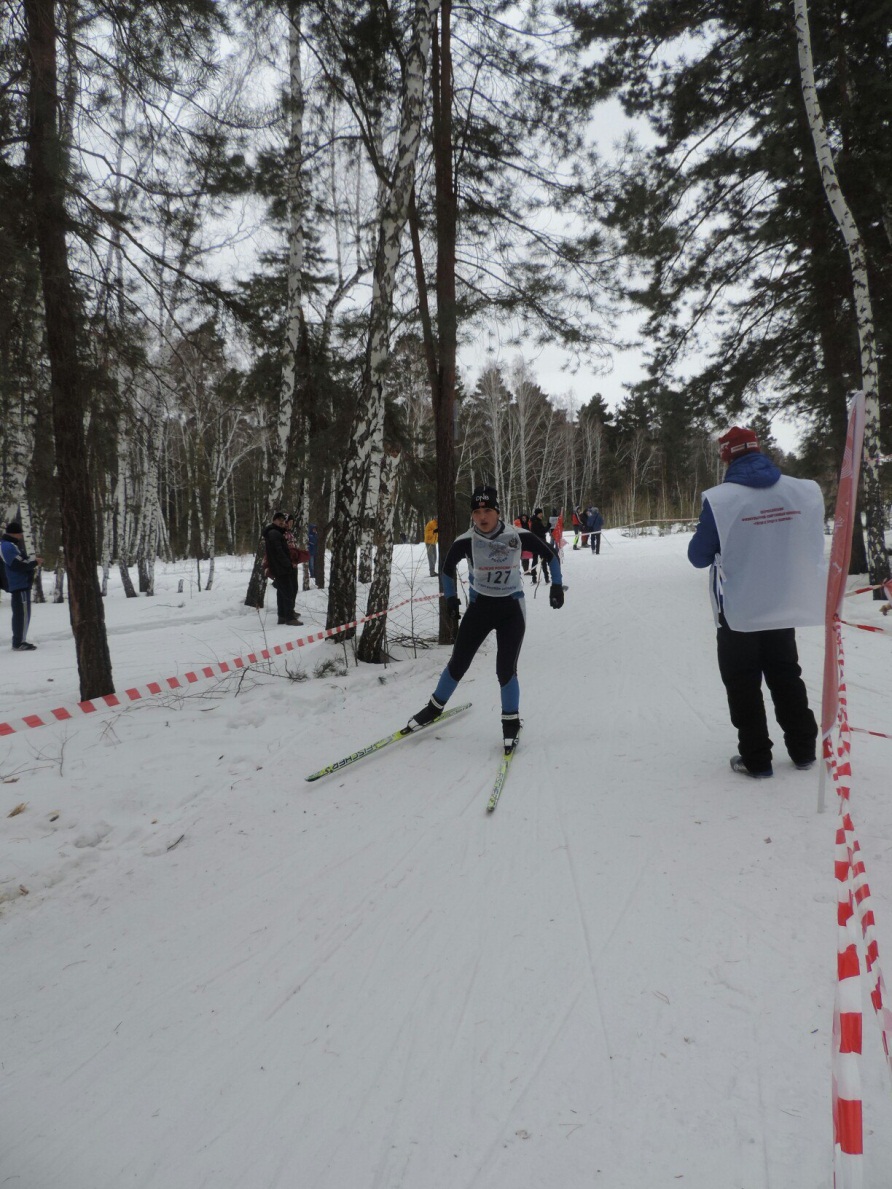 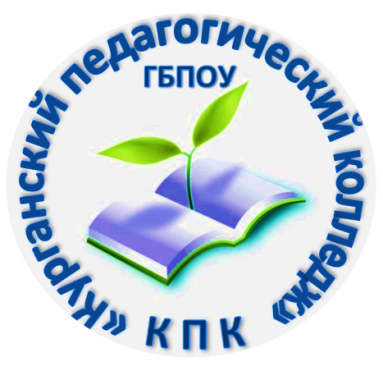 Областные  лыжные соревнования среди ССУЗов
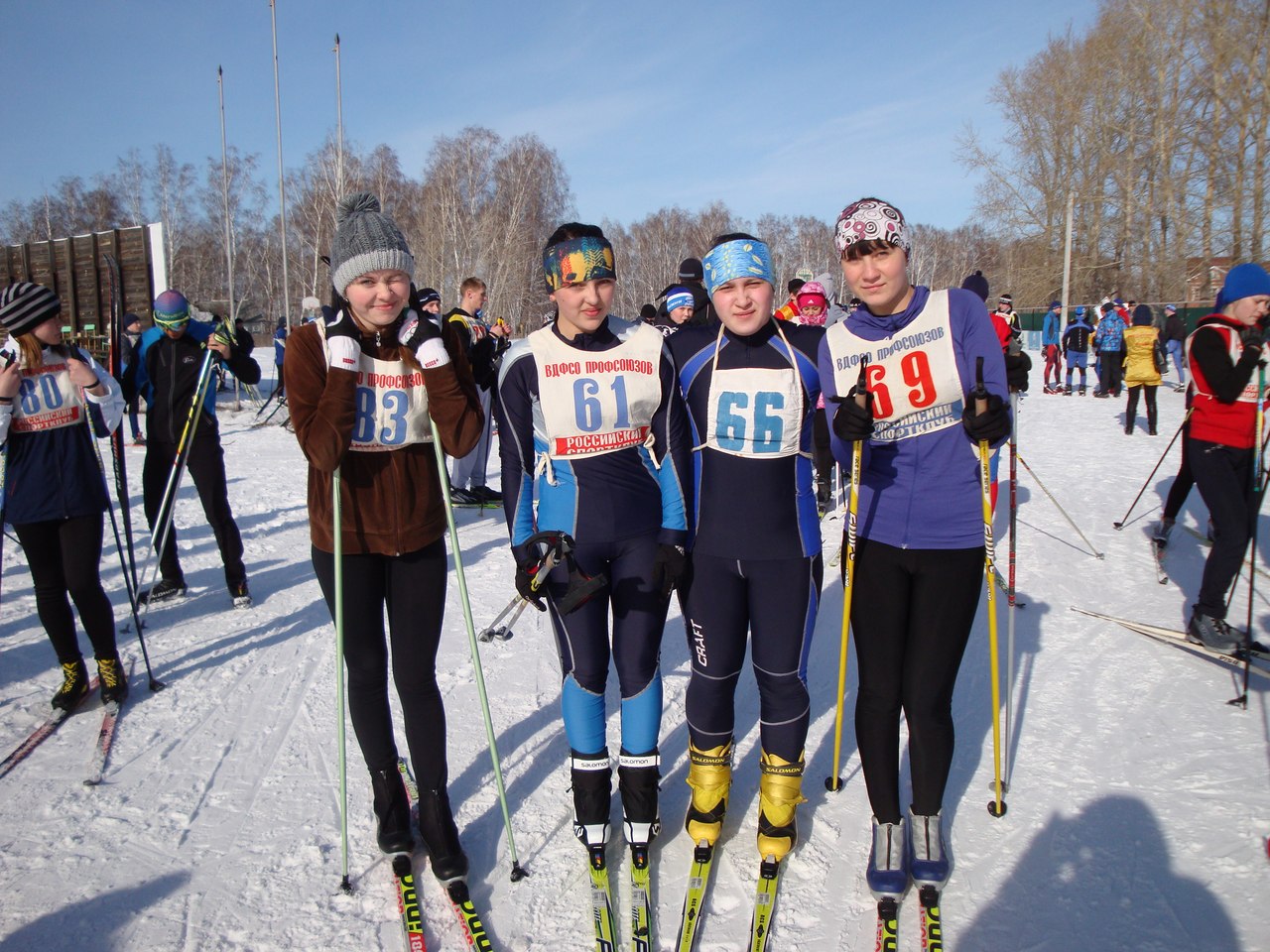 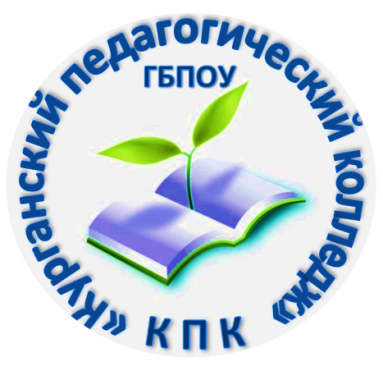 Первенство колледжа по лыжным гонкам
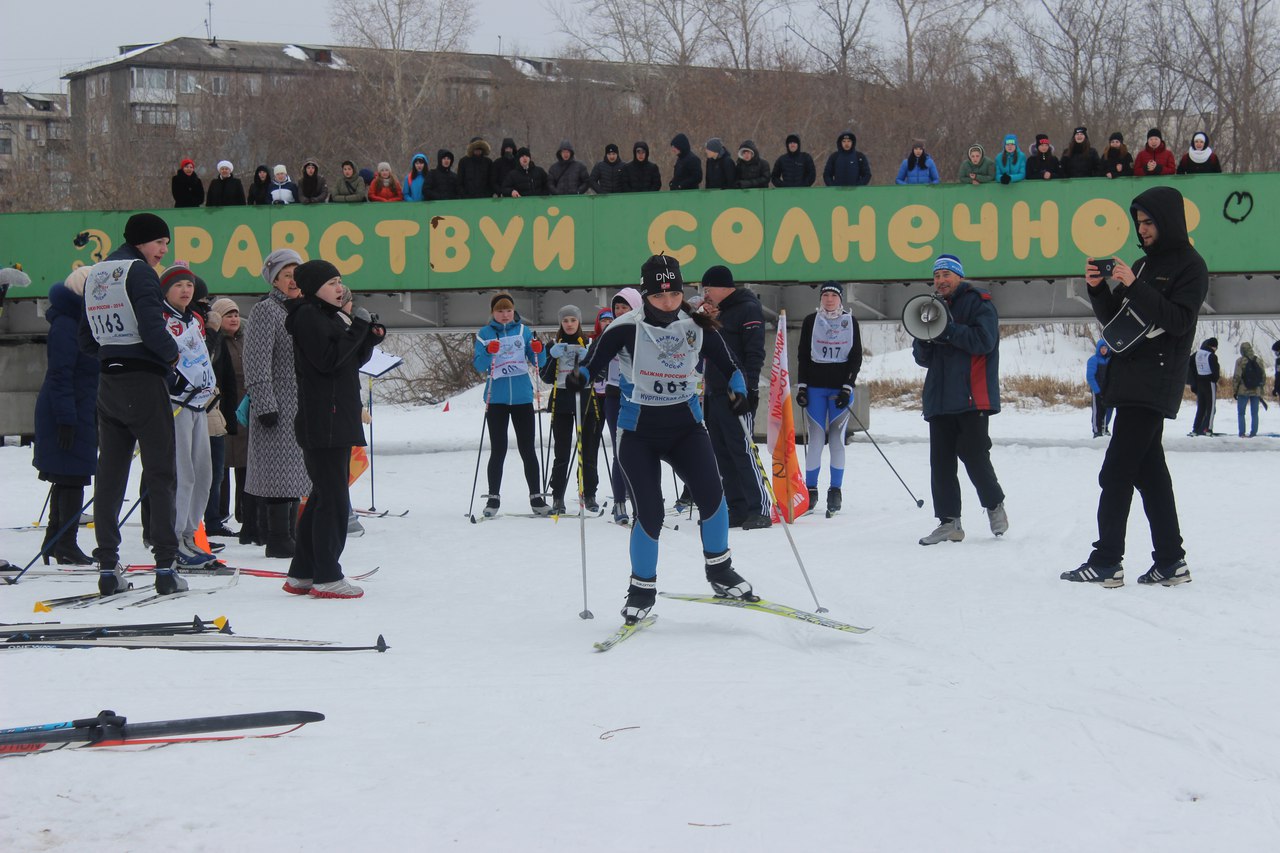 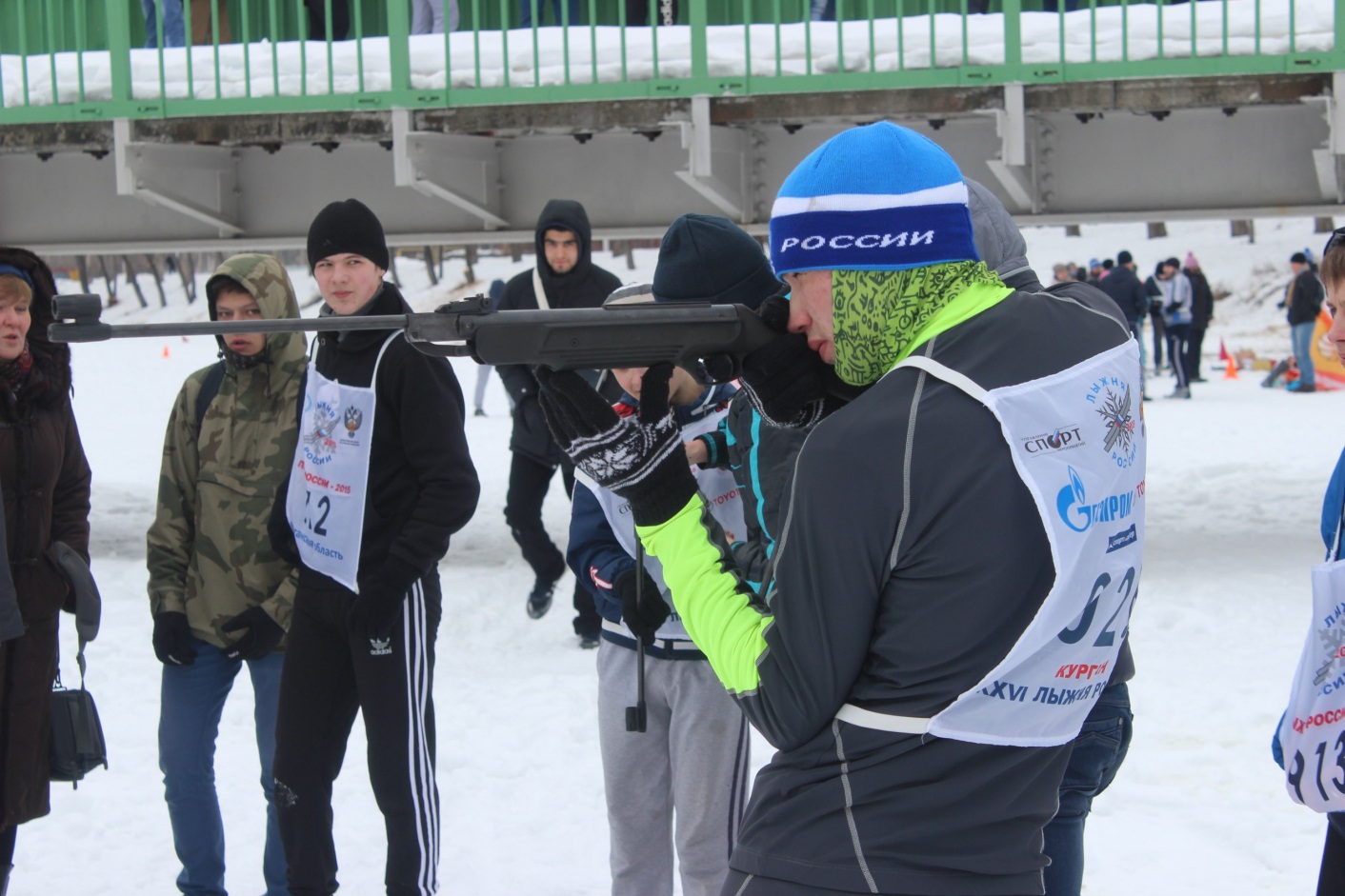 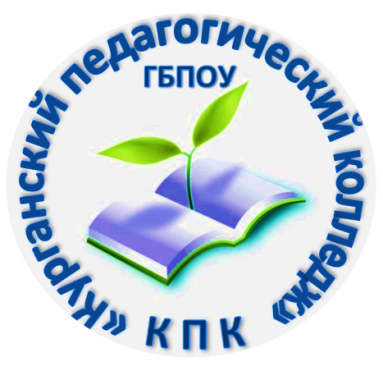 Первенство колледжа по настольному теннису
Юноши : 
Комос Роман гр.30
Руденко Евгений гр.30
Попков Антон гр.40



Девушки:
Велижанцева Елена гр.30
Дзудцева Светлана гр.15
Григорьева Татьяна гр.10
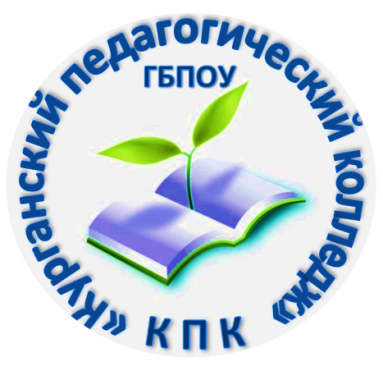 10 марта  прошла торжественная линейка
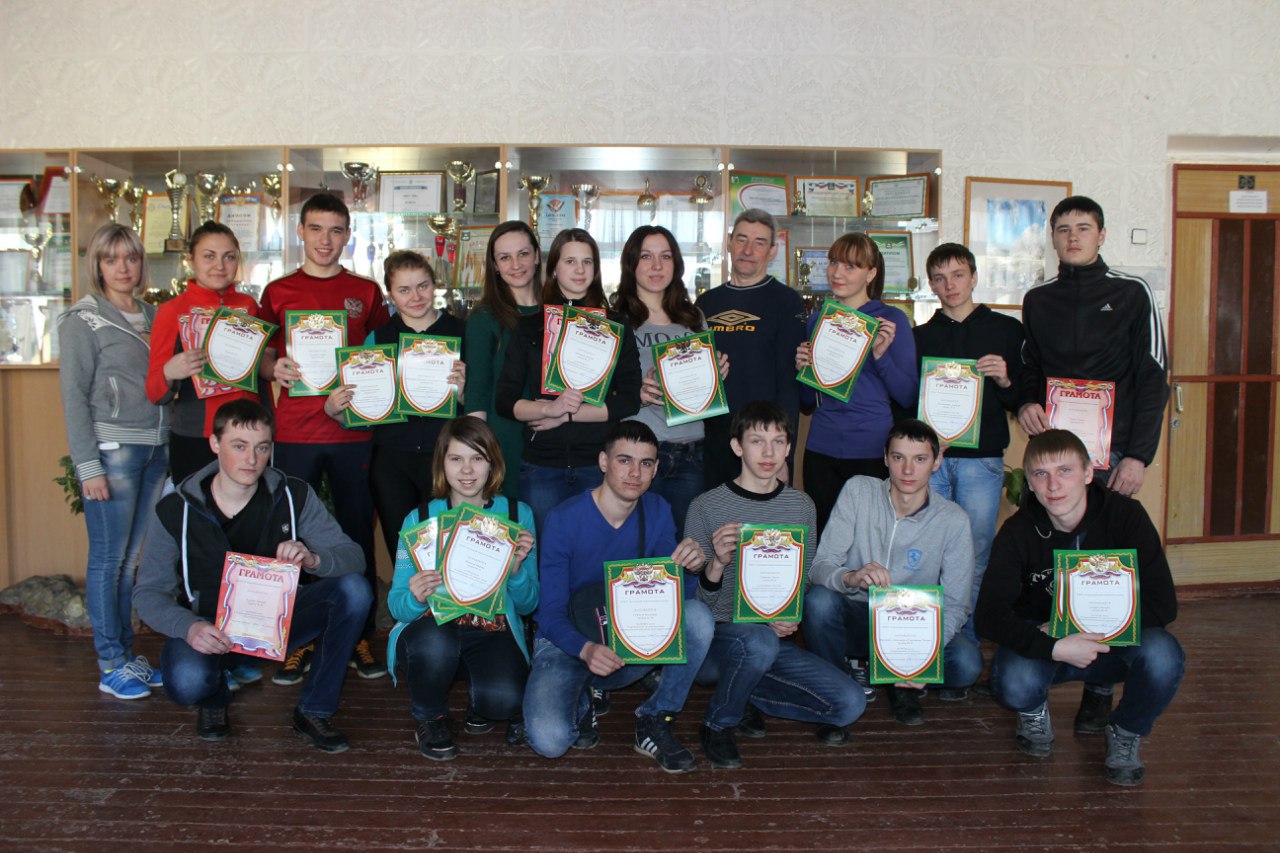 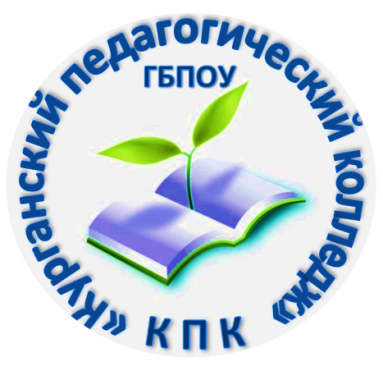 Кубок области по футболу среди женских команд
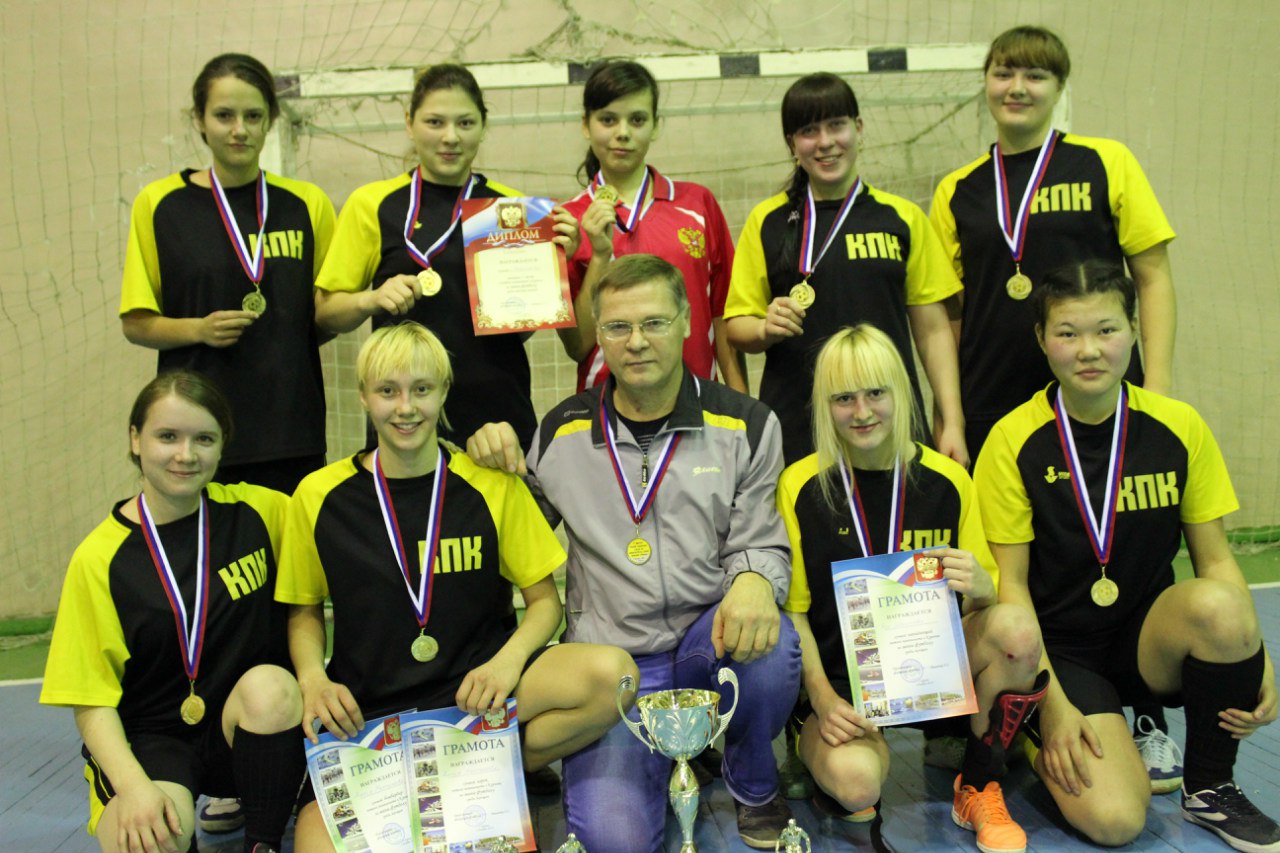 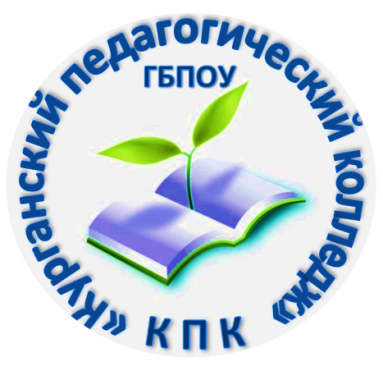 Международный Форум «Здоровое поколение – богатство страны»
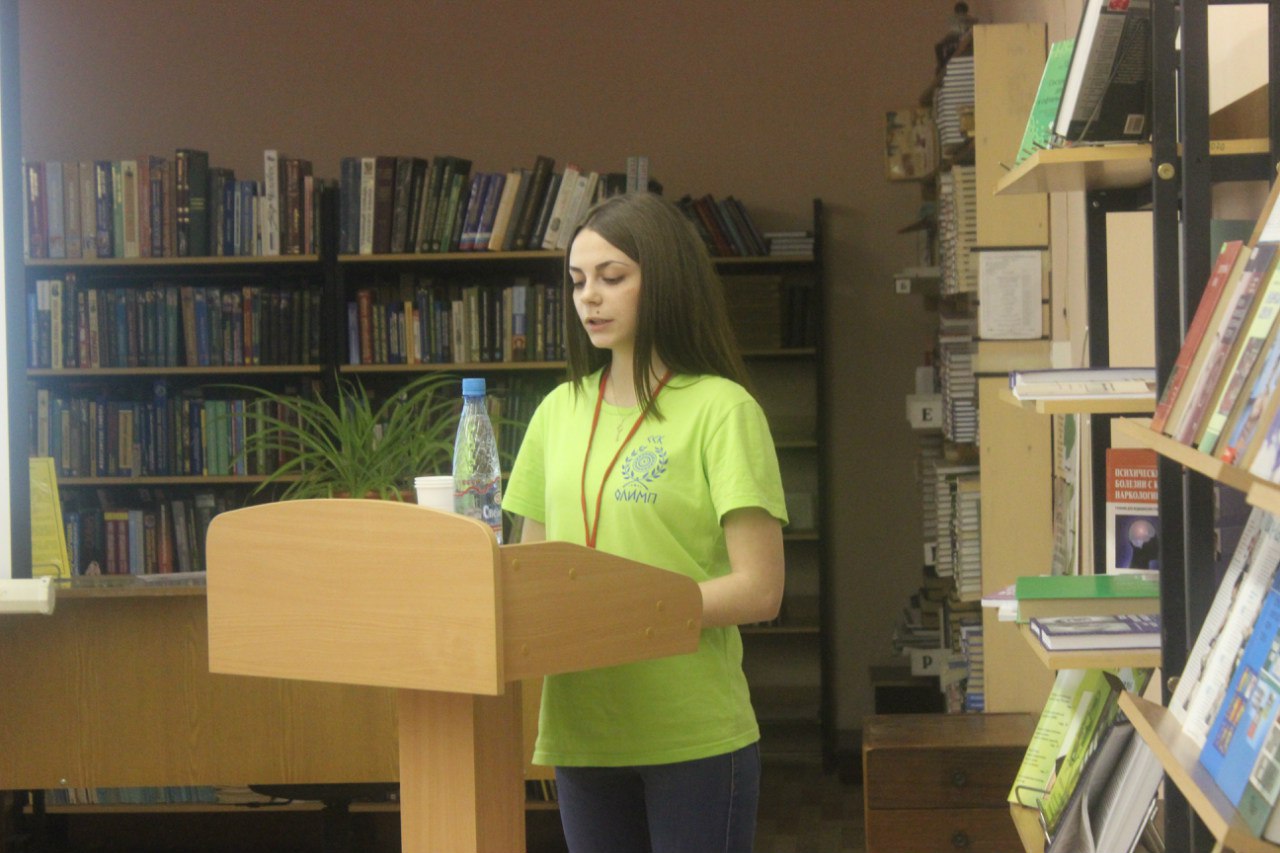 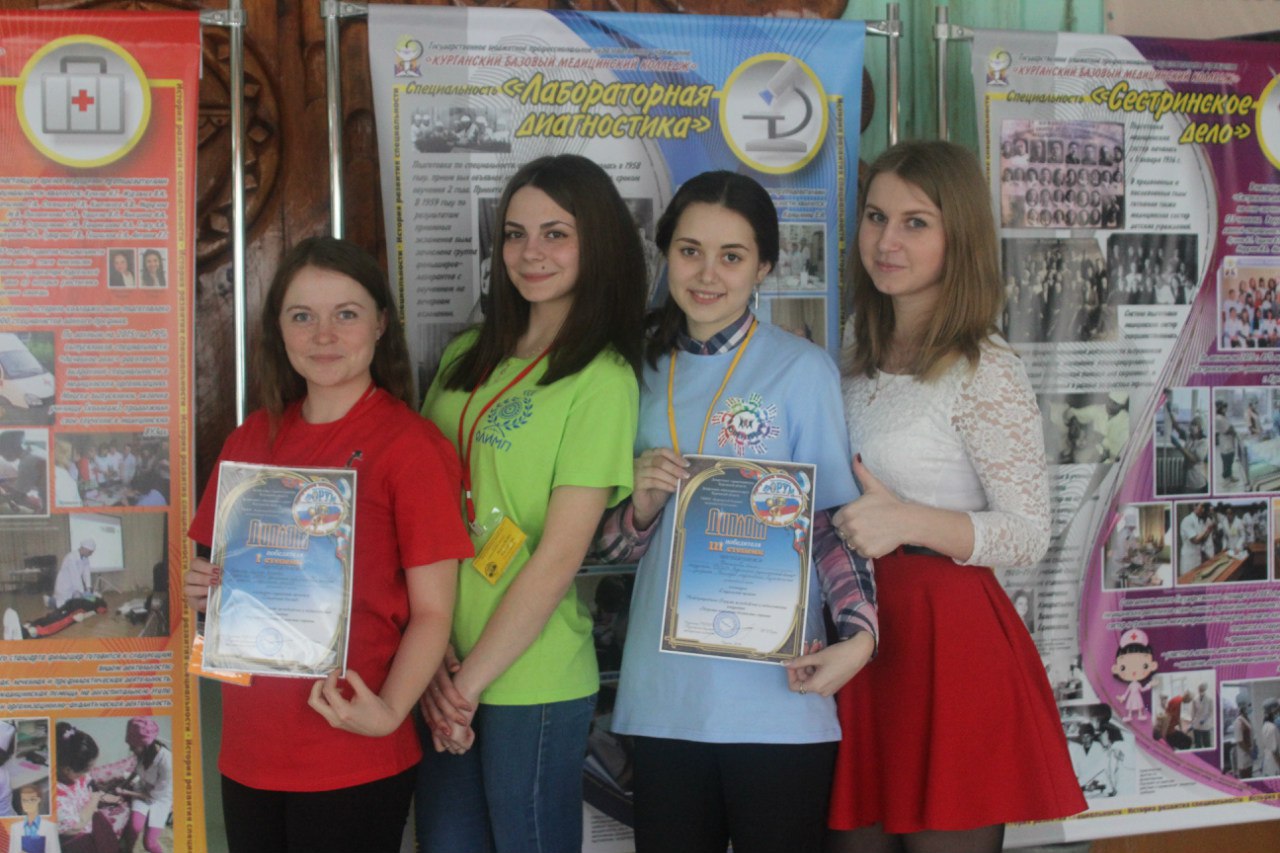 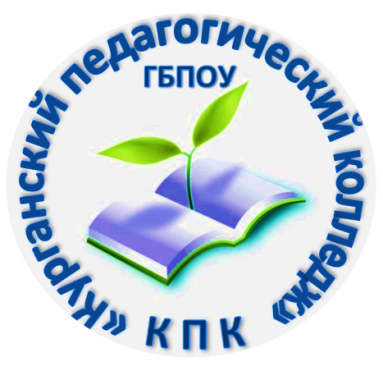 Легкоатлетический кросс, посвященный 71 годовщине Победы в Великой Отечественной войне
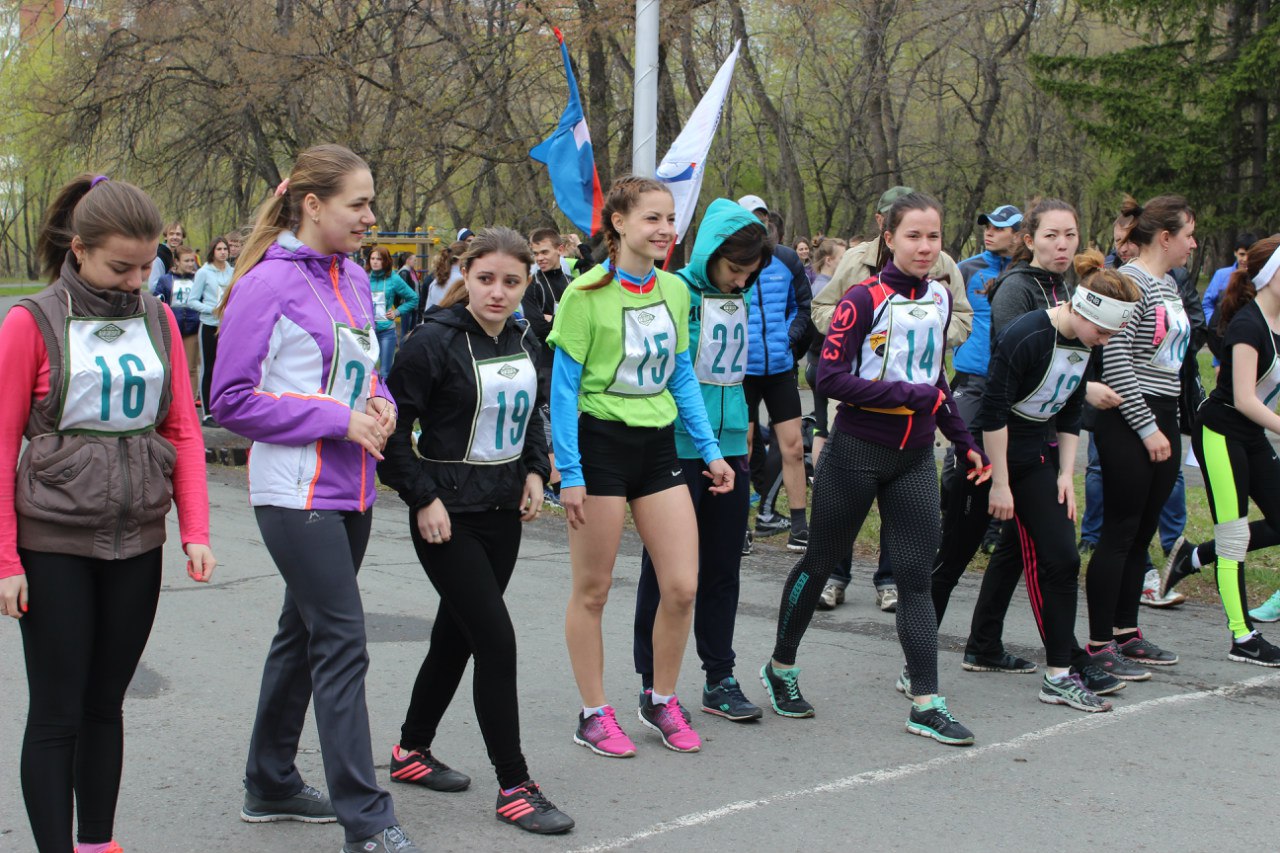 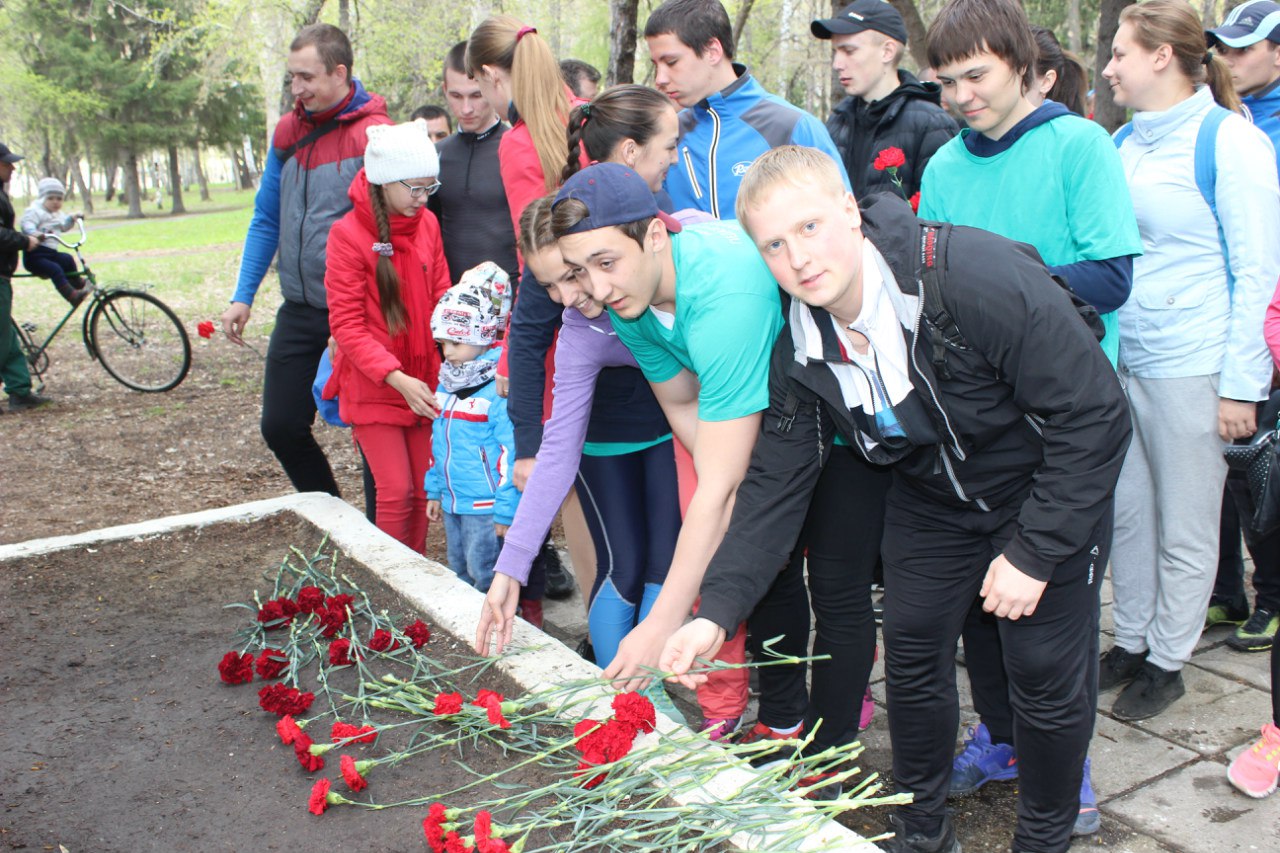 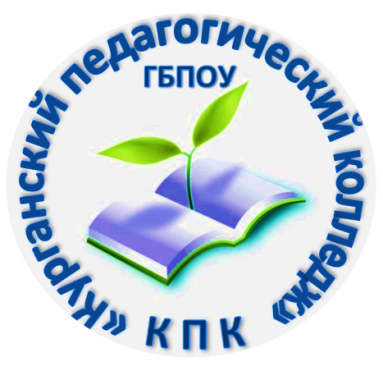 Соревнования по теннису среди студентов СПО г. Кургана
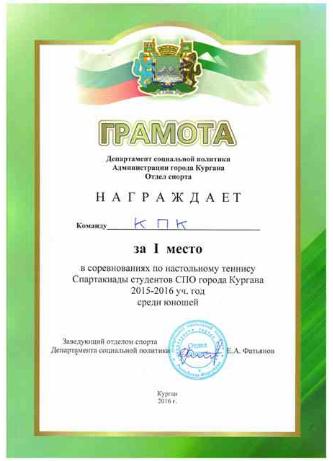 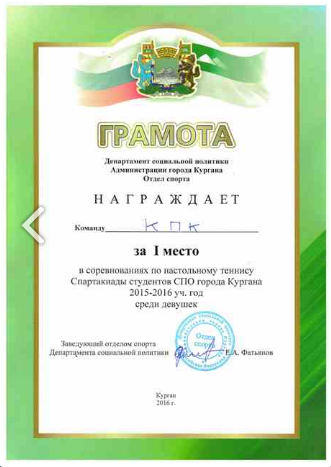 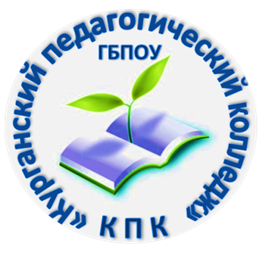 Первенство Курганской области по армспорту
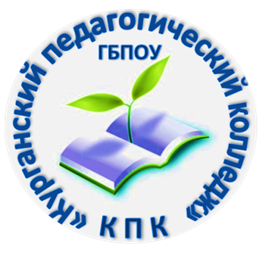 9 мая – « Рекорд Победы»
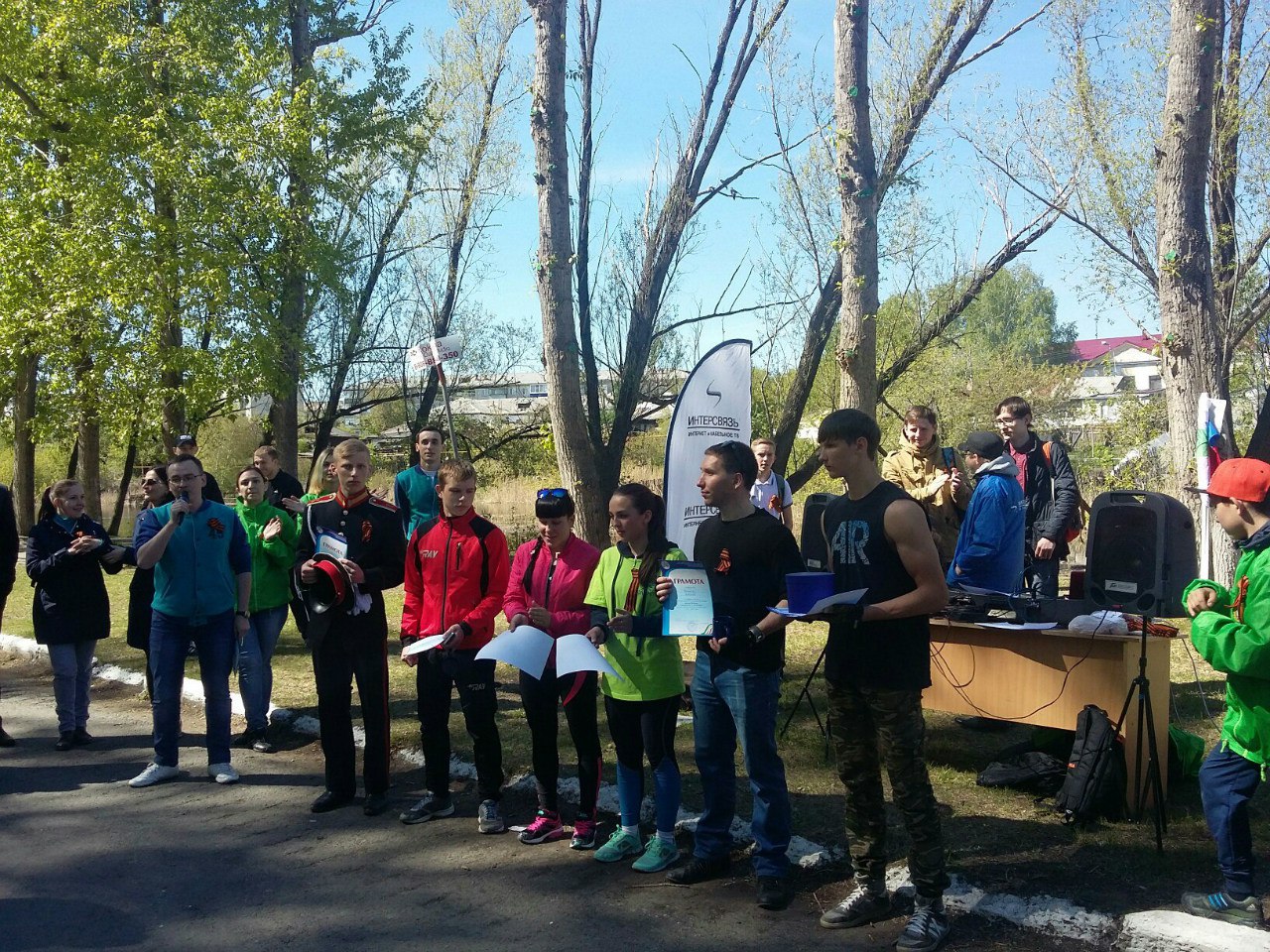 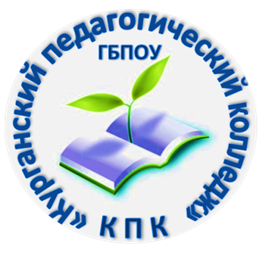 Областные соревнования по боулингу
29 мая – «Активный выходной»
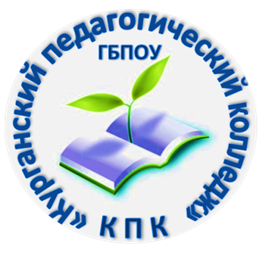 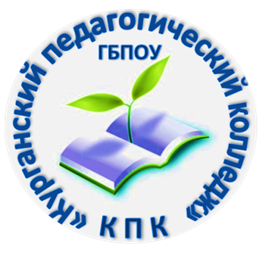 «Палитра спортивных возможностей»
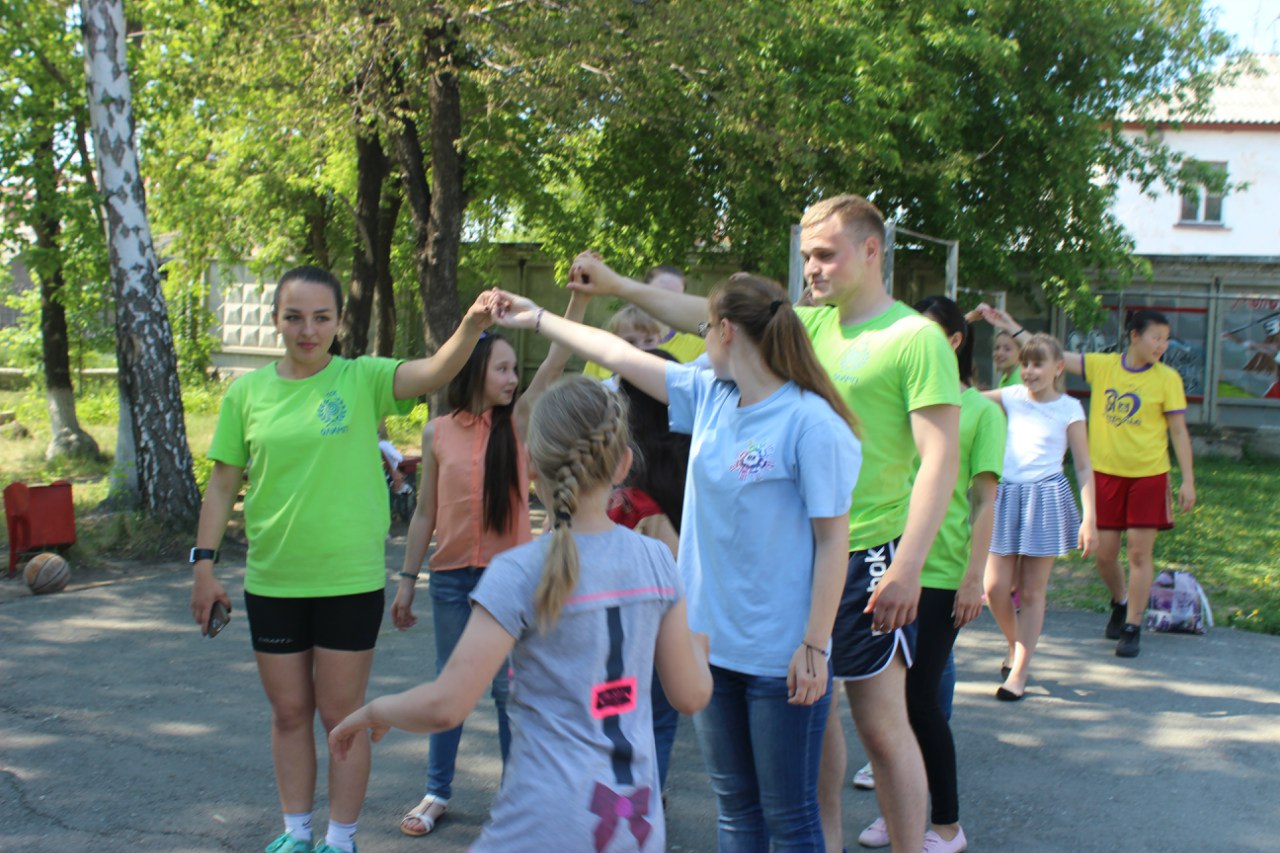 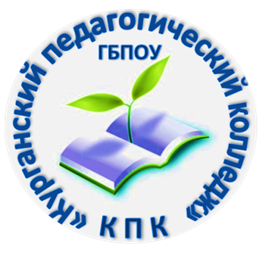 Первенство города по легкой атлетике
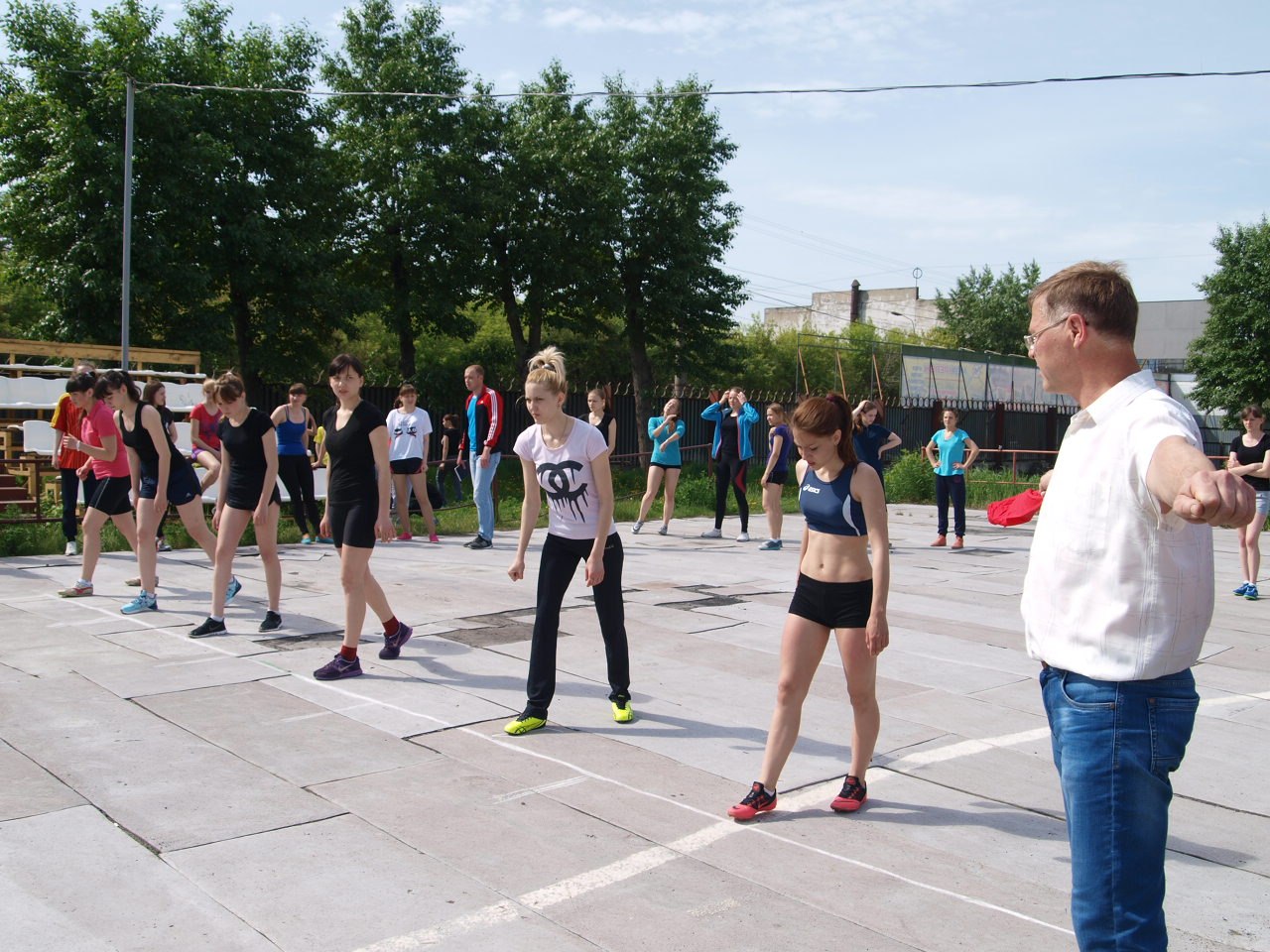 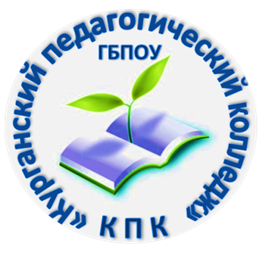 «Зеленый марафон»
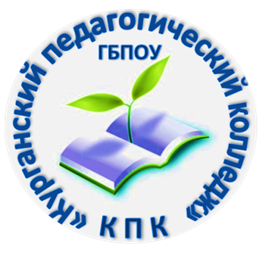 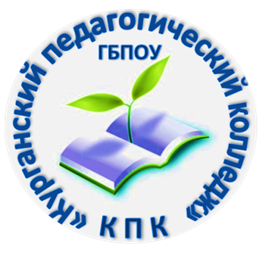 2016 год – ГТО
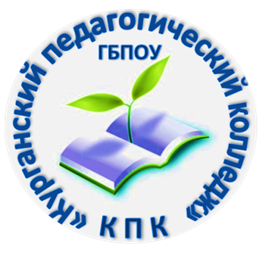